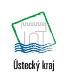 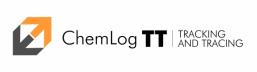 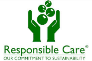 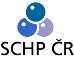 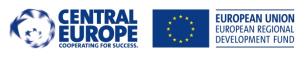 BODY PRO VEDENÍ  DISKUZE
Pracovní jednání 29.01.2014
Ústí nad Labem
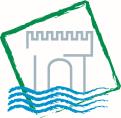 1
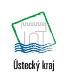 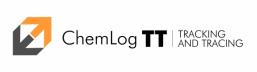 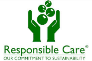 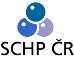 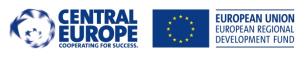 Program:
Trasy pilotu
Požadavky na OBU
Typ přepravní jednotky a výběr OBU
Nezávislost dodávky energie
Odolnost a údržba systému
Cena a náklady
Požadavky na přenos dat
Co bude přenášeno
Kdy to bude přenášeno
Jaké se vyskytly problémy
Nehody 
Co to je nehoda (definice)
Mezní hodnoty zrychlení
Požadavky na informace o nehodě
Druhá fáze
Co to je?
Náplň prací – aneb jak dál?
Spolupráce programů na sledování OBU a přiřazení údajů o nákladu
Předávání selektivních informací oprávněným zájemcům
2
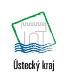 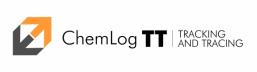 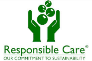 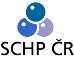 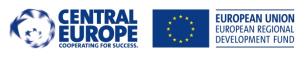 PILOTNÍ TRASOVÁNÍ
trasa
Německo – Česká republika – Slovensko – Ukrajina (silniční a železniční přeprava)           30.10.-19.11.2013
 
2. trasa
Německo – Česká republika – Slovensko (říční a železniční přeprava)                    22.11.2013-14.1.2014
3
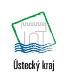 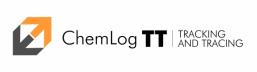 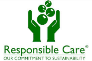 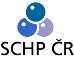 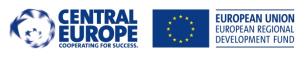 TYP PŘEPRAVNÍ JEDNOTKY
KONTEJNER (ISO kontejner x cisternový kontejner x kontejner s volně loženou látkou)
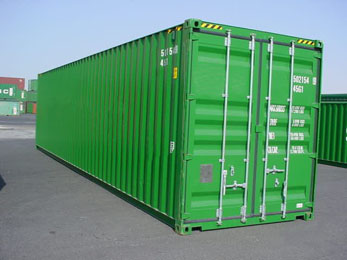 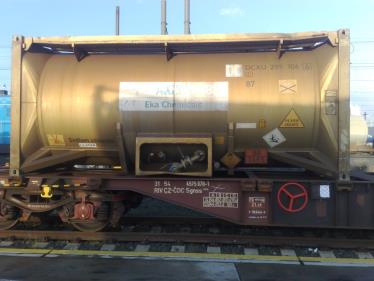 4
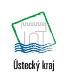 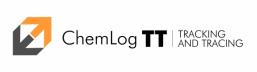 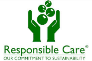 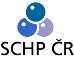 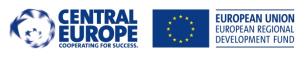 TESTOVANÁ OBU JEDNOTKA
STÁVAJÍCÍ technické parametry, jejich využití v pilotních projektech

v TECHNICKÉM VÝVOJI  je třeba pokračovat
5
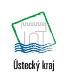 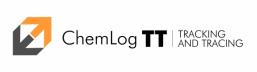 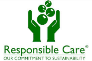 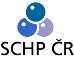 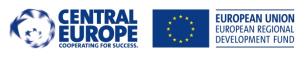 TESTOVANÁ OBU JEDNOTKA
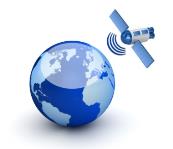 GC 007 400B společnosti LEVEL, s.r.o.
záznam o poloze v libovolném intervalu
 v mezičase je v režimu „spánku“
není primárně určena ke 
sledování kontejnerů
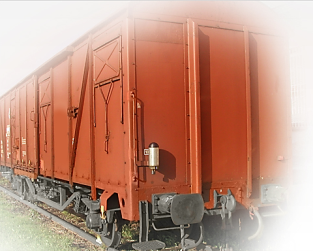 6
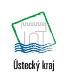 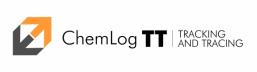 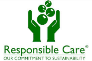 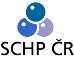 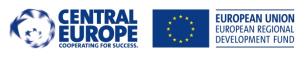 TESTOVANÁ OBU JEDNOTKA
Personaltracker (s vlastní baterií) a baterie
Voděodolný box
Připevnění pomocí 
     magnetů
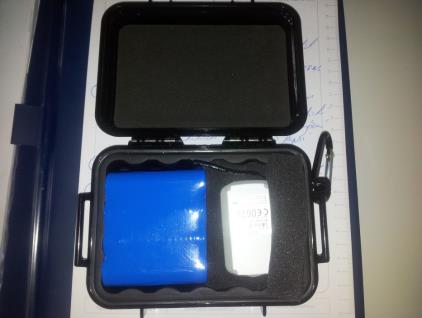 7
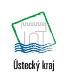 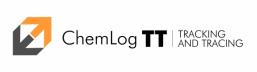 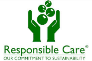 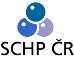 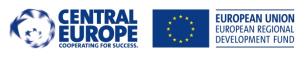 PRO INFORMACI
Positrex
www.test.positrex.eu
DEKRA
http://chemlog.dekra-automobil.cz
8
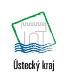 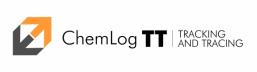 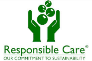 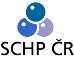 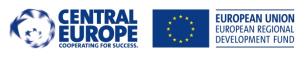 NEZÁVISLOST DODÁVKY ENERGIE
řešení - baterie
podmínky provozu OBU  
zimní podmínky - průměrná měsíční teplota vzduchu ČHMÚ:
X.- 9,02 °C
XI. 4,43 ° C
XII. 1,51 ° C  
(kromě Labe – uzavřený kapitánský můstek)
kapacita baterií - čerpání baterií v závislosti na frekvenci (hlášení o době do výměny baterií - aby se neposlala OBU, která nevydrží celou cestu)
9
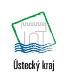 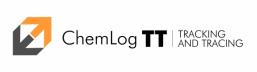 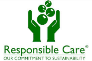 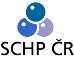 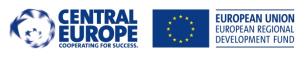 NEZÁVISLOST DODÁVKY ENERGIE
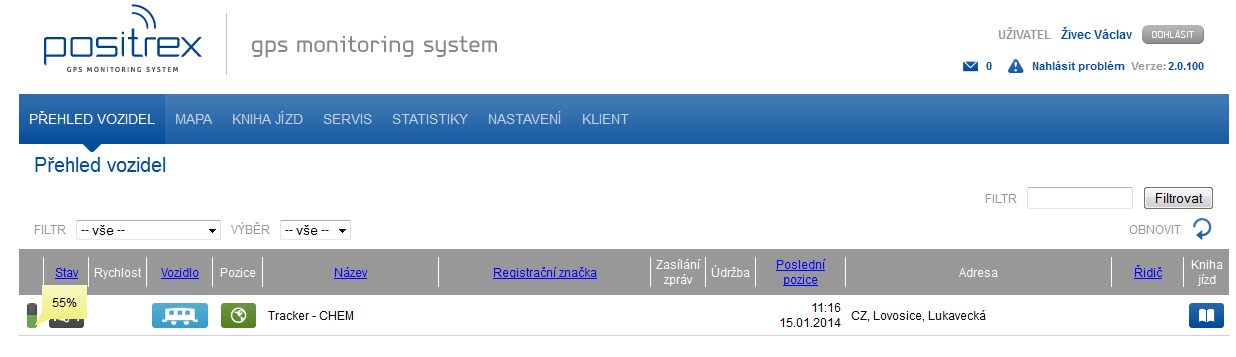 Stav baterie je viditelný v aplikaci Positrex.
Návrh: Hlášení o výdrži baterie !!!
10
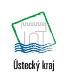 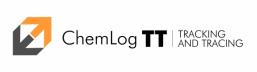 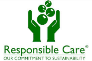 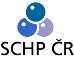 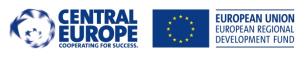 NEZÁVISLOST DODÁVKY ENERGIE
„letní provoz“
„zimní provoz“
11
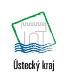 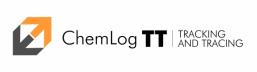 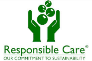 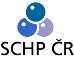 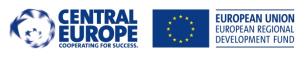 NEZÁVISLOST DODÁVKY ENERGIE
Zde by měl být vložen graf závislosti času na počtu impulsů přimontovaném na kontejneru případně graf závislosti času na počtu impulsů u jednotky OBU v kabině remorkéru (8 min x 3 minuty)
12
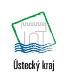 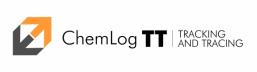 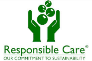 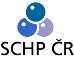 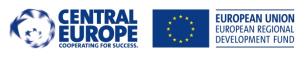 ODOLNOST SYSTÉMU
zatím nebyly zaznamenány žádné zásadní připomínky 
záležitost řešení konstrukce OBU jednotky – odvíjí se od umístění OBU na přepravní jednotce
připomínky k odolnosti
nevýbušné provedení (použitá OBU není  takto provedena, otázka konstrukce OBU)
13
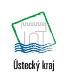 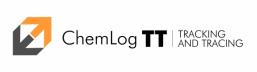 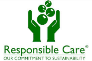 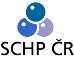 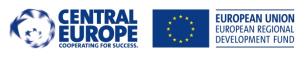 ÚDRŽBA
Záležitost technického řešení konstrukce OBU jednotky - dvě možnosti:
k majiteli se kontejner může u kombinovaných přeprav vrátit v řádech měsíců nebo let 
OBU bude umisťována pravděpodobně jako u pilotních projektů na jednotlivé jízdy

  TATO ZÁSADNÍ OTÁZKA BY SE MĚLA PROMÍTNOUT DO ZÁVĚRŮ PROJEKTU!!!!
14
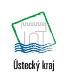 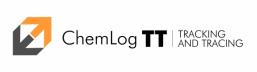 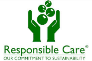 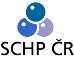 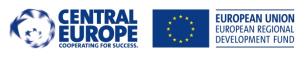 UMÍSTĚNÍ  A PŘIPEVNĚNÍ NA KONTEJNER
OBU jednotka musí být umístěna vně:
 vždy?
 za jakých podmínek?
optimalizace + standardy umístění 
umístění OBU má vliv na přenos
     údajů (např. dřevěná podlaha, 
     boční stínění)
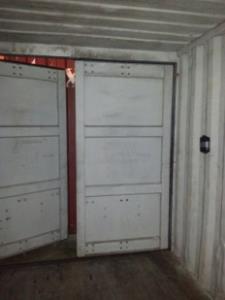 15
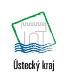 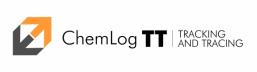 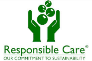 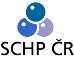 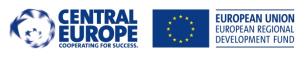 PRO INFORMACI
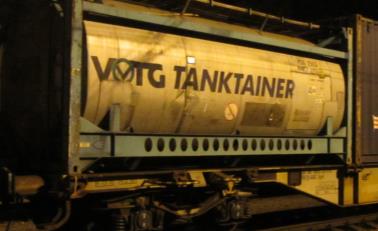 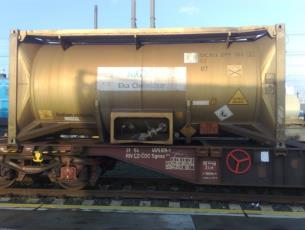 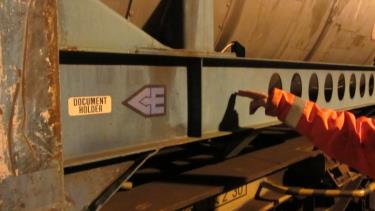 16
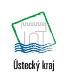 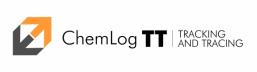 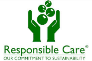 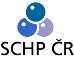 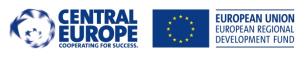 CENA
cíl – minimalizace celého systému
cena OBU je pouze jednou částí ceny sledování:
fixní cena zařízení  
 cena baterií  
 manipulace při výměně + dobíjení  
 výměna po době životnosti/nabíjecích cyklů
SW/IT 
náklady živého provozu
17
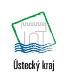 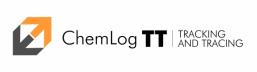 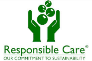 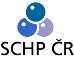 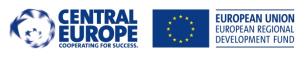 JAKÁ DATA BUDOU PŘENÁŠENA
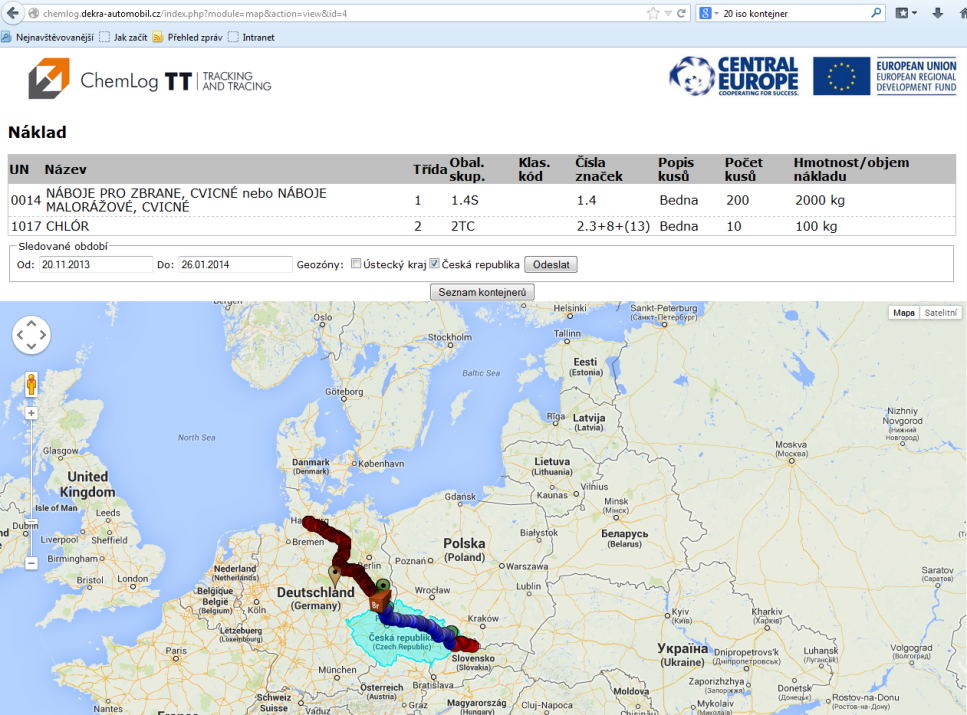 Přenos dat: 
skrze OBU jednotku, 




vyřešena jiným systémem (například webovou aplikací – především data  nákladu)
18
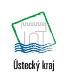 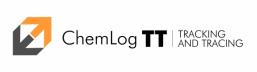 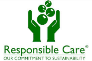 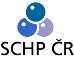 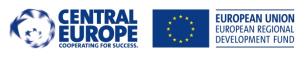 JAKÁ DATA BUDOU PŘENÁŠENA
Přenos dat skrze OBU:
poloha a specifikace (například číslo) kontejneru
shock senzory – ano, podmínka nutná
prozatím NE - teplota, tlak, otevření (porušení) dveří - informace o jednotce, která to u skříňových kontejnerů umožňuje, poskytl Mertans
19
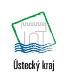 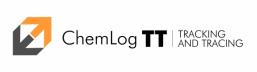 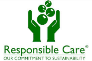 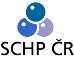 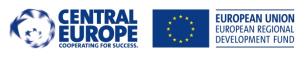 JAKÁ DATA BUDOU PŘENÁŠENA
Informace o otevření dveří
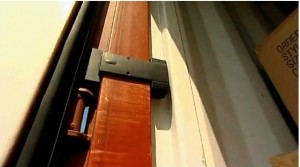 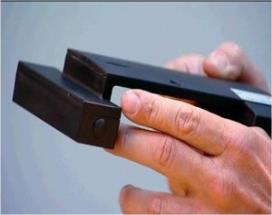 20
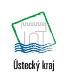 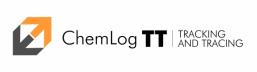 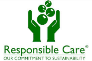 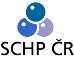 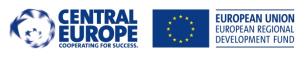 JAKÁ DATA BUDOU PŘENÁŠENA
Přenos dat skrze webovou aplikaci:
Veškeré relevantní údaje o nákladu (UN číslo, pojmenování látky, vzor bezpečnostní značky, obalová skupina, kód omezení pro tunely, odesilatel, příjemce, počet a popis kusů, celkové množství každé položky)….
21
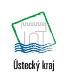 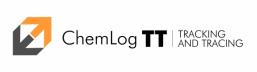 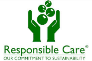 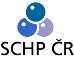 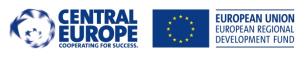 JAKÁ DATA BUDOU PŘENÁŠENA
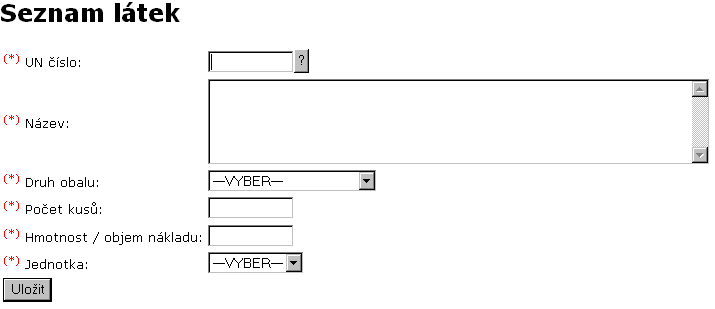 22
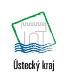 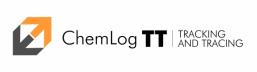 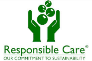 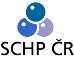 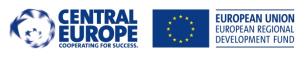 POŽADAVKY NA PŘENOS
frekvence/časový interval (v pilotních projektech odzkoušeny intervaly 8 x 3 minuty)
v případě nehody je potřeba zjistit polohu 
okamžitě
přesně
jednotlivé problémy frekvence – při pilotu LABE a pobytu např. na terminálu v Košicích
pokrytí signálem – technologické  systémy
23
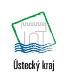 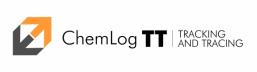 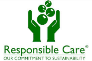 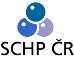 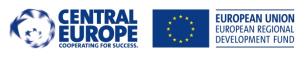 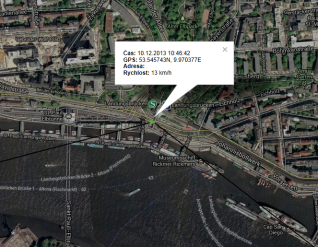 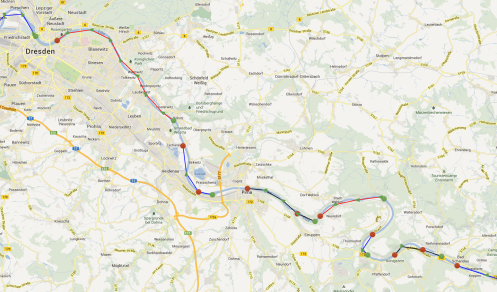 Boční stínění – nepřesnosti polohy
Nízká citlivost OBU na pohyb (plynulá plavba). Rozdílná místa mezi koncem a návazným začátkem přepravy (loď neskáče).

Situace na terminálu – zaměření polohy při minim. rozdílech vzdáleností (reakce  na vibrace?)
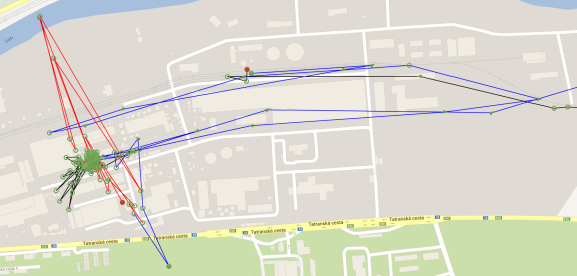 24
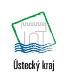 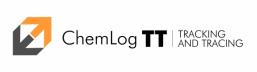 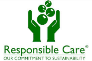 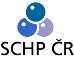 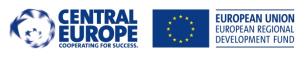 GEOFENCING
zkušenosti z tras 
Duisburg – Kalush  (shuttle, trucking silnice)
               přechody státních hranic

Ústí – Hamburg – Lovosice - Slovensko      (řeka, trucking silnice, anténa železnice)
přechody státních hranic +  tranzit definovanými regiony (přesnost přechodu hranic)
25
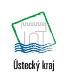 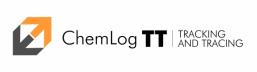 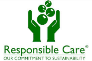 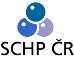 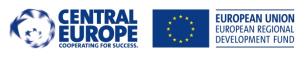 PŘÍPAD NEHODY
informace důležité pro záchranné složky 
přesnou polohu a čas
UN číslo 
množství/balení NV
crash testy nebyly prováděny 
T&T   –   nezapojeny  certifikované společnosti
nevypracována jednotná metodika zkoušek (včetně různých typů kontejnerů )
specifikace „nehody“, určení limitů mezního zrychlení? DEKRA
26
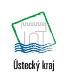 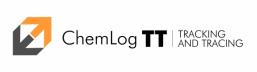 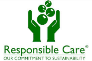 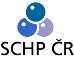 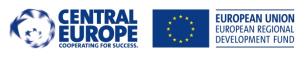 PŘÍPAD NEHODY
27
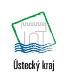 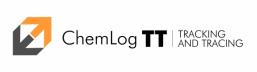 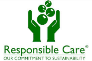 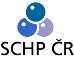 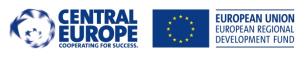 PŘÍPAD NEHODY
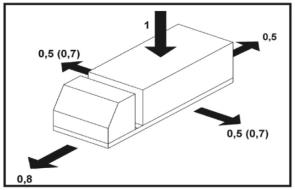 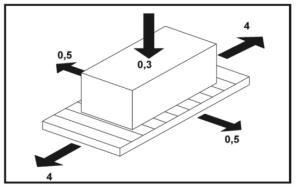 Faktory zrychlení pro silniční přepravu.
Faktory zrychlení pro železniční přepravu.
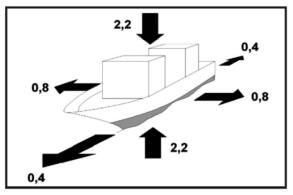 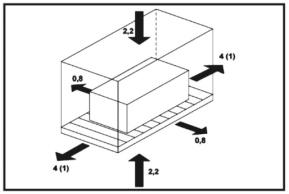 Faktory zrychlení pro námořní přepravu.
Faktory zrychlení pro kombinovanou přepravu.
28
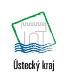 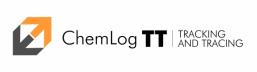 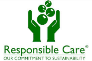 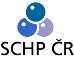 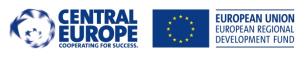 VYSVĚTLENÍ PRACOVNÍHO POJMU - NÁZVU„DRUHÁ FÁZE“
Fyzické provádění pilotů - technologické zpracování údajů včetně zapojení informačního systému DEKRA (informační technologická platforma společnosti LEVEL + platforma NV  společnosti DEKRA včetně vygenerování některých průvodních dokumentů.
Definování datového skladu - IS sledování včetně napojení na ostatní IS jednotlivých zapojených subjektů a přenos relevantních – specifikovaných dat oběma směry – „DRUHÁ FÁZE“.
29
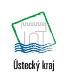 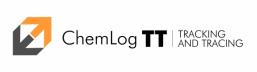 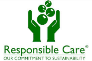 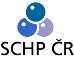 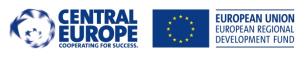 VYSVĚTLENÍ PRACOVNÍHO POJMU – NÁZVU    „DRUHÁ FÁZE“
1.FÁZE – PILOTY
2.FÁZE
IZS, VÝROBCI
     DOPRAVCI
STÁTNÍ SPRAVA
DEKRAA
LEVEL
OBU
DATAVÝ SKLAD T&T
TECHNOLOGICKÁ PLATFORMA
INFORMAČNÍ PLATFORMA
ZÁVĚRY
30
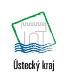 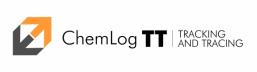 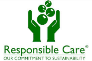 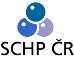 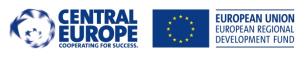 DATA PRO PŘENOSNÁVRH PRO ZÁVĚRY
Přenášet minimum dat, která jsou nezbytně nutná a potřebná ke splnění cílů projektu, ostatní data mohou být citlivá a náchylná ke zneužití
Zabezpečení systému
informace pro příjemce nebo ostatní informace musí být vyřešeny zvlášť, protože obsahují citlivá data – (např. webová aplikace )
forma, struktura, množství, zabezpečení – otázka pro informační technology
Automatizace - nutno aby systém byl z hlediska dopravy bezobslužný, proto informace o nákladu chceme oddělit od informací pro zákazníka (minimální zapojení lidského faktoru  - eliminace lidské chyby).
31
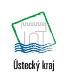 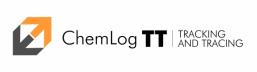 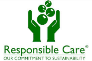 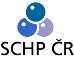 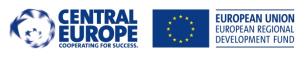 DATA PRO PŘENOS  NÁVRH PRO ZÁVĚRY
Funkční pro mezinárodní přepravy - vzhledem k zadání projektu – řešit pouze kombinovanou přepravu po Evropě a neřešit globální přepravy
Požadavky na: 
Integrace do řetězce internacionálních subjektů – partnerů např. chemických společností, dopravců, státní správy.
Definování vytvoření datového rozhraní do/z  jiných systémů (myslíme tím systémy a databáze jednotlivých společností)
Nutnost minimalizace duplicity prací.  
Existence n… různých mnohdy nekompatibilních systémů!!! 
Nutnost bezporuchové kompatibility s jinými systémy.
Obrovský problém sjednocení dat a automatického využívání IS ostatních povinných subjektů - bude vyžadovat legislativní úpravu EU a vyšší.
32
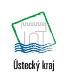 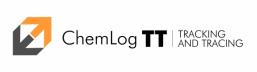 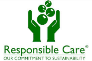 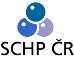 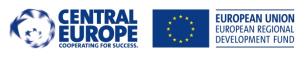 DATA PRO PŘENOS  NÁVRH PRO ZÁVĚRY
Reference k nehodě:
místo, čas, specifikace kontejneru (OBU jednotka) + nebezpečná látka
další eventuální informace pro integrované záchranné složky v případě havárie  (jsou již vytvořeny systémy, takže bude snadnější) 
integrace odezvy při mimořádných událostech   (provedení – možnosti)
E-call  (u kombinované přepravy lze aplikovat pouze na jeden segment, a to na silniční přepravu. U železniční a námořní přepravy zatím neřešeno, technické propojení nediskutováno, pokud bude existovat informační nadstavba, informace z OBU propojit na tento systém aktivace IZS )
Informace pro zákazníky:  
možno sledovat pohyb zásilky 
čas odeslání, nácestného skladování nebo případných manipulací/úprav, doručení
informace o nehodě (havárii) a možnost aktivace podnikových havarijních systémů
33
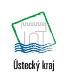 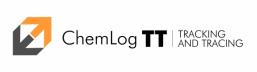 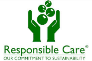 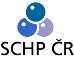 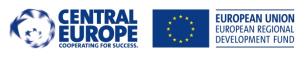 DATA PRO PŘENOS  NÁVRH PRO ZÁVĚRY
Monitorování a plánovaní přepravy:
plánování souvisí s průjezdností tras – nutno vytvořit mapové podklady pro nákladní dopravu:
omezující značky pro přepravu nebezpečných věcí - hlavně značky B18 a B19, tunely a jejich kategorie – důležité pro plánování tras a realizaci projektu   (lze řešit Geofencingem)
hlavní tahy a důležitá místa pro kombinovanou přepravu (přístaviště atd.), výška tunelů a mostů, únosnost vozovek ….) – důležité pro plánování tras 
Přístup systému státní správy
vzhledem k citlivosti dat vymezit přesně definované (chráněné) výstupy pro jednotlivé subjekty
napojení na integrované IS jednotlivých států a EU
34
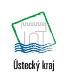 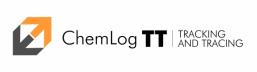 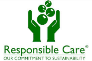 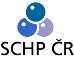 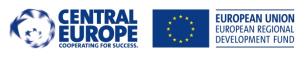 DATA PRO PŘENOS  NÁVRH PRO ZÁVĚRY
Řešení přepravy prázdných nevyčištěných cisternových kontejnerů
charakter nebezpečnosti se mění během zpáteční cesty – do příjezdu  prázdného kontejneru po vykládce na čistící stanici se stále jedná o přepravu ADR
Zápis dle ADR: 
UN 1203, BENZÍN, 3, II, (D/E) – naložený

PRÁZDNÝ CISTERNOVÝ KONTEJNER, POSLEDNÍ NÁKLAD: 
     UN 1203, BENZÍN, 3, II, (D/E) – prázdný nevyčištěný

Vše v úředním jazyku odesílající země, a dále v AJ, NJ nebo FJ !!!
35